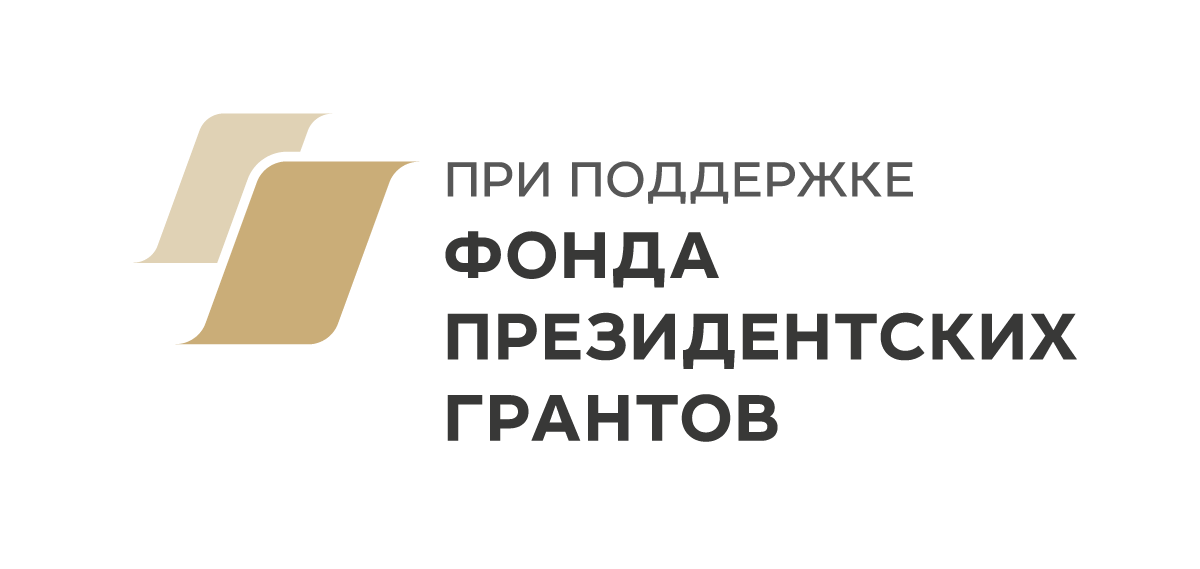 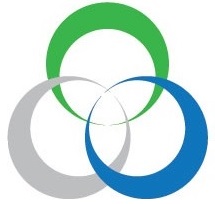 АКАДЕМИЯ БУХГАЛТЕРОВ
Тема №3
«Запасы»
«Основные средства»

Чепухалина Ксения Александровна
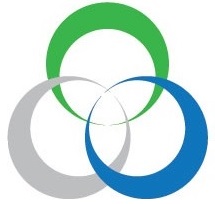 ОПРЕДЕЛЕНИЕ:

Для целей бухгалтерского учета запасами считаются активы, потребляемые или продаваемые в рамках обычного операционного цикла организации, либо используемые в течение периода не более 12 месяцев. (п. 3 ФСБУ 5/2019)
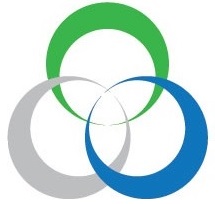 В Инструкции по применению Плана счетов бухгалтерского учета финансово-хозяйственной деятельности организаций, утвержденного Приказом Минфина РФ от 31.10.2000 года № 94н, указано, что: « К счету 10 "Материалы" могут быть открыты субсчета:
10-1 "Сырье и материалы";
10-2 "Покупные полуфабрикаты и комплектующие изделия, конструкции и детали";
10-3 "Топливо";
10-4 "Тара и тарные материалы";
10-5 "Запасные части";
10-6 "Прочие материалы";
10-7 "Материалы, переданные в переработку на сторону";
10-8 "Строительные материалы";
10-9 "Инвентарь и хозяйственные принадлежности";
10-10 "Специальная оснастка и специальная одежда на складе";
10-11 "Специальная оснастка и специальная одежда в эксплуатации"».
Субсчета, предусмотренные в Плане счетов бухгалтерского учета, используются организацией исходя из требований управления организацией, включая нужды анализа, контроля и отчетности. Организация может уточнять содержание приведенных в Плане счетов бухгалтерского учета субсчетов, исключать и объединять их, а также вводить дополнительные субсчета, наименование которых способно отразить специфику деятельности некоммерческой организации.
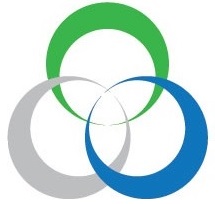 Приобретение материалов  за счет средств целевого финансирования
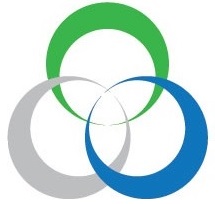 Поступление материалов в результате инвентаризации или при списании основного средства, пришедшего в негодность
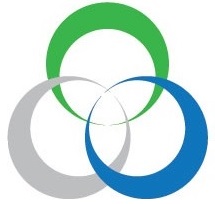 Запасы признаются в бухгалтерском учете при одновременном соблюдении следующих условий:
а) затраты, понесенные в связи с приобретением или созданием запасов, обеспечат получение в будущем экономических выгод организацией (достижение некоммерческой организацией целей, ради которых она создана);
б) определена сумма затрат, понесенных в связи с приобретением или созданием запасов, или приравненная к ней величина. П. 5
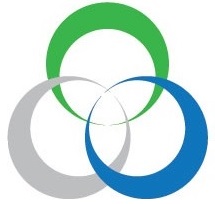 ОПРЕДЕЛЕНИЕ
Для целей бухгалтерского учета объектом основных средств считается актив, характеризующийся одновременно следующими признаками:
а) имеет материально-вещественную форму;
б) предназначен для использования организацией в ходе обычной деятельности при производстве и (или) продаже ею продукции (товаров), при выполнении работ или оказании услуг, для охраны окружающей среды, для предоставления за плату во временное пользование, для управленческих нужд, либо для использования в деятельности некоммерческой организации, направленной на достижение целей, ради которых она создана;
в) предназначен для использования организацией в течение периода более 12 месяцев или обычного операционного цикла, превышающего 12 месяцев;
г) способен приносить организации экономические выгоды (доход) в будущем (обеспечить достижение некоммерческой организацией целей, ради которых она создана). (п. 4)
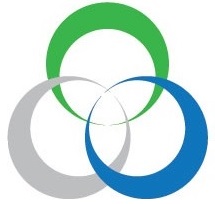 Для целей бухгалтерского учета основные средства подлежат классификации по видам (например, недвижимость, машины и оборудование, транспортные средства, производственный и хозяйственный инвентарь) и группам.
	Основные средства, представляющие собой недвижимость, предназначенную для предоставления за плату во временное пользование и (или) получения дохода от прироста ее стоимости, образуют отдельную группу основных средств (далее - инвестиционная недвижимость). (п. 11).
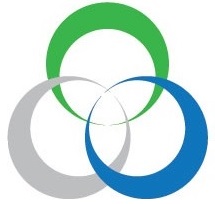 Первоначальная стоимость объекта основных средств увеличивается на сумму капитальных вложений, связанных с улучшением и (или) восстановлением этого объекта в момент, завершения таких капитальных вложений.
 	В бухгалтерском балансе основные средства отражаются по балансовой стоимости, которая представляет собой их первоначальную стоимость, уменьшенную на суммы накопленной амортизации и обесценения.(пп 24,25)
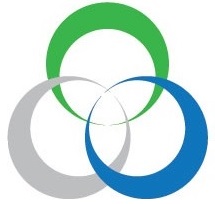 Не подлежат амортизации:
инвестиционная недвижимость, оцениваемая по переоцененной стоимости;
основные средства, потребительские свойства которых с течением времени не изменяются (в частности, земельные участки, объекты природопользования, музейные предметы и музейные коллекции);
используемые для реализации законодательства Российской Федерации о мобилизационной подготовке и мобилизации объекты основных средств, которые законсервированы и не используются при производстве и (или) продаже продукции (товаров), при выполнении работ или оказании услуг, для предоставления за плату во временное пользование, для управленческих нужд.

	Начисление амортизации по основным средствам производится независимо от результатов деятельности организации в отчетном периоде.(пп 28,29).

Главное новшество – начисление амортизации НКО.
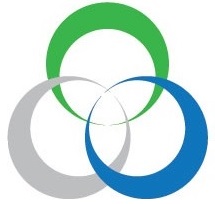 Независимо от начала применения правил ФСБУ 6/2020 (плановый или досрочный переход), в НКО возможны два варианта применения этих правил:

Ретроспективный – когда все основные средства (далее ОС), которые на момент перехода на новые правила числятся в организации, переводятся с начисления износа на начисление амортизации. Также все новые ОС, которые принимаются в организации с момента перехода на новые правила, должны быть приняты к начислению амортизации.

 Перспективный – когда ОС, которые на момент перехода на новые правила числятся в организации, должны быть переведены с начисления износа на начисление амортизации без корректировки их балансовой стоимости на конец года. Для таких ОС должен быть использован помощник перевода ОС с износа на амортизацию, но при выполнении закрытия месяца Декабрь 2021 регламентная операция «Переход на ФСБУ 6» не должна выполнятся (для данной операции выбрать «Пропустить операцию»). Данный вариант могут применять организации с упрощенным учетом (согласно п.51 ФСБУ 6/2020)
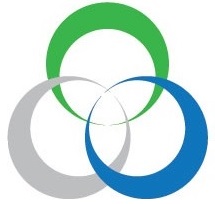 Корреспонденция счетов по учету поступлений основных средств
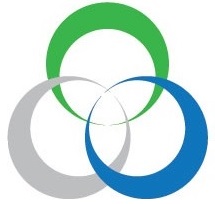 Корреспонденция счетов по учету выбытия основных средств
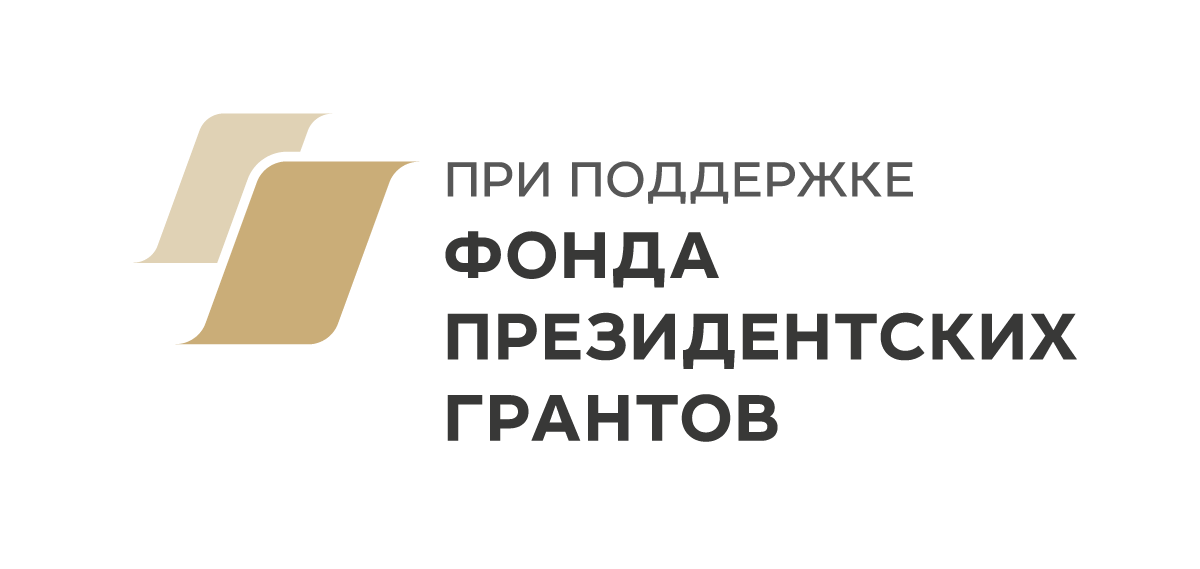 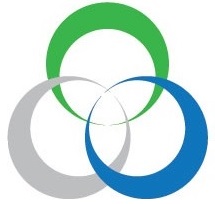 КОНТАКТЫ
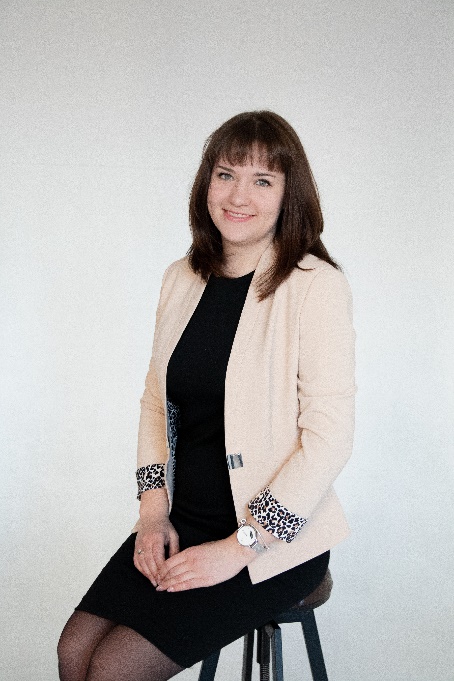 Чепухалина Ксения Александровна
+7-914-203-04-93
chepuhalina.ka@yandex.ru